EZ-Cup            Drug Screen
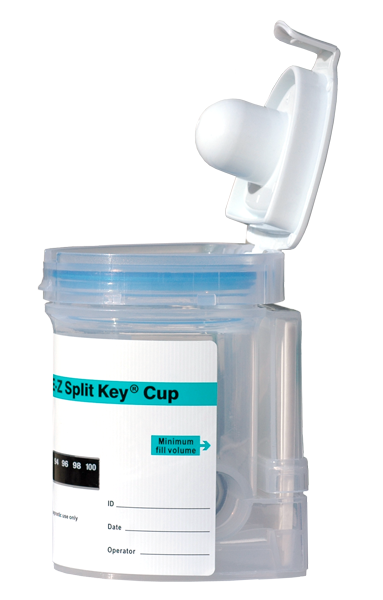 Training Program
Version 3.06
The EZ-Cup Drug Screen is only a preliminary screen and all positive screens must be confirmed using a more definitive form of testing such as GC/MS (Gas Chromatography/Mass Spectrometry)  Confirmation programs are available upon request.
Use Page-up      and Page-down      to scroll through the slide show
EZ-Cup Drug Screen
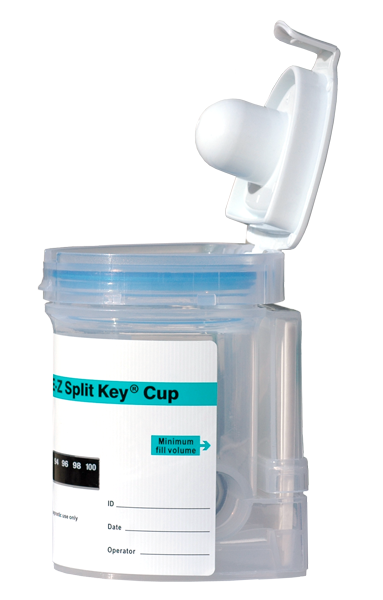 Section One
The
EZ-Cup
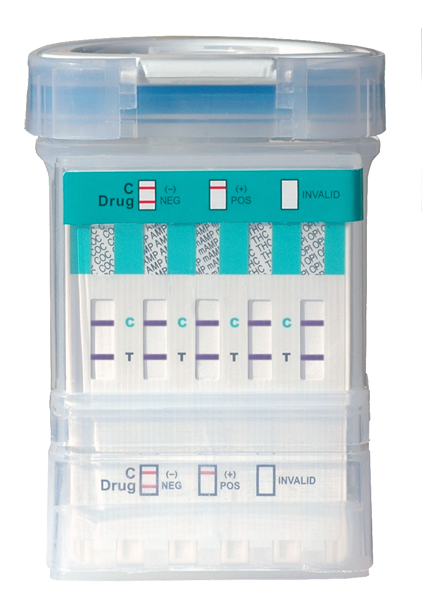 Large opening for easy
     specimen collection


    Completely closed system
    for total urine specimen
    integrity

    Detects for up to 10 drugs
    in the Test Window

    Easily interpreted results 

   Clear construction for optimum
   observation of urine specimen
The
EZ-Cup
Detects for up to 10 drugs
DRUG NAME
Phencyclidine
Amphetamines
Marijuana
Cocaine
Opiates (Morphine)
Methamphetamine
Benzodiazepines
Barbiturates
Methadone
Ecstasy
DRUG CODE
PCP
AMP
THC
COC
OPI
mAMP
BZO
BAR
MTD
MDMA
CUT OFF
25 ng/mL
1000 ng/mL
50 ng/mL
300 ng/mL
2000 ng/mL
1000 ng/mL
300 ng/mL
300 ng/mL
300 ng/mL
500 ng/mL
Available in 3 to 10 drug test configurations.
Various configurations detect for different drug combinations.
Consult your sales representative for exact configurations.
The
EZ-Cup
The Result Windows
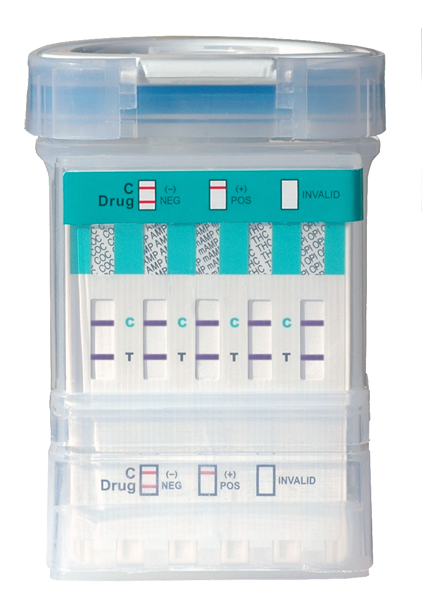 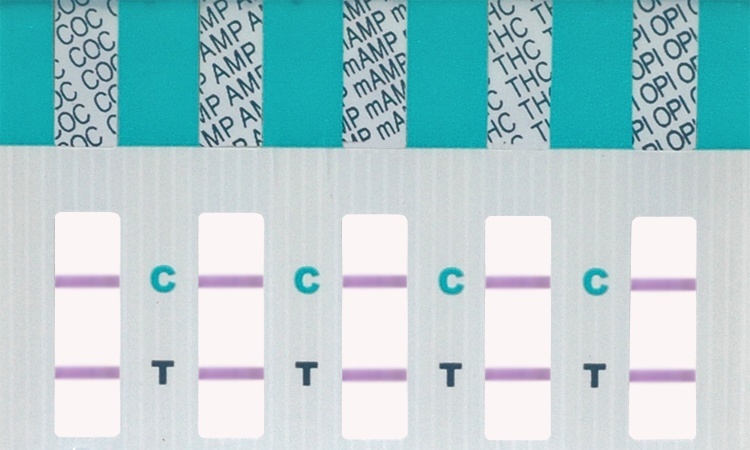 The result window is located on the front side of the EZ-Cup.
When the test has run, the result window will display lines 
indicating a positive, a negative, or an invalid result.
The results window is flat for easy photocopying.
The
EZ-Cup
EZ-Cup Drug Screen

Proper Procedure
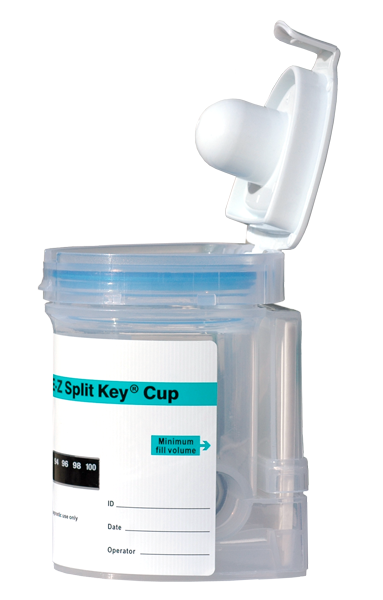 Section Two
Overview of the Instructions
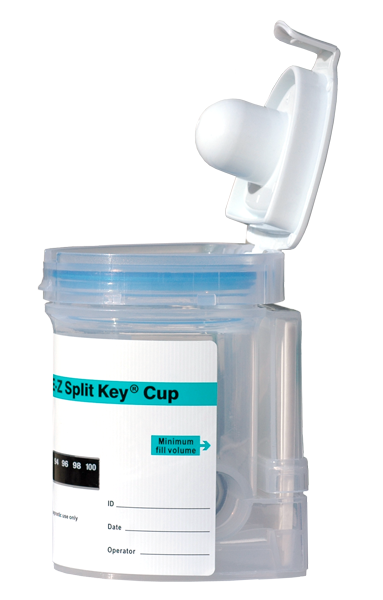 STEP 1              Have the donor provide a specimen (Collector retains the key)
STEP 2            Verify temperature is within range on the temperature strip.         (90 –100°F)
Temperature Strip
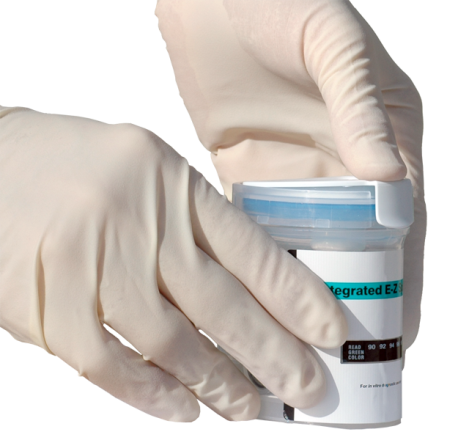 STEP 3            Push the lid down until it snaps.
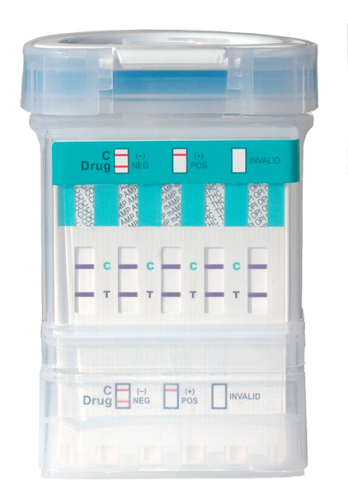 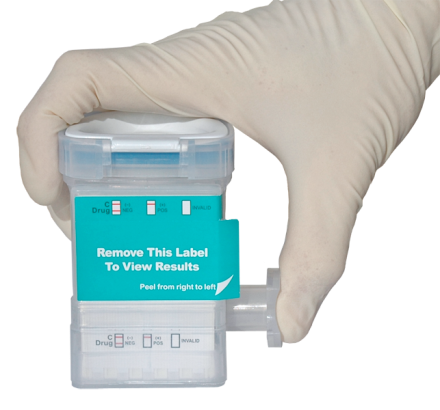 STEP 4                  Push plunger into the side of cup firmly.  This will activate cup.
STEP 5            Peel back the label to read the results
The
 Instructions
STEP 1                   
Have donor provide specimen
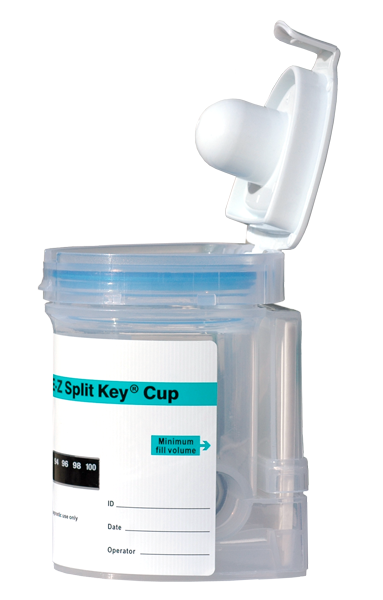 Instruct the donor to 
provide a urine specimen in the collection container and return it with the lid securely closed.
Note:  Donor should provide specimen at least to the top of the temperature strip.
STEP 2                   
Inspect the Specimen
The
 Instructions
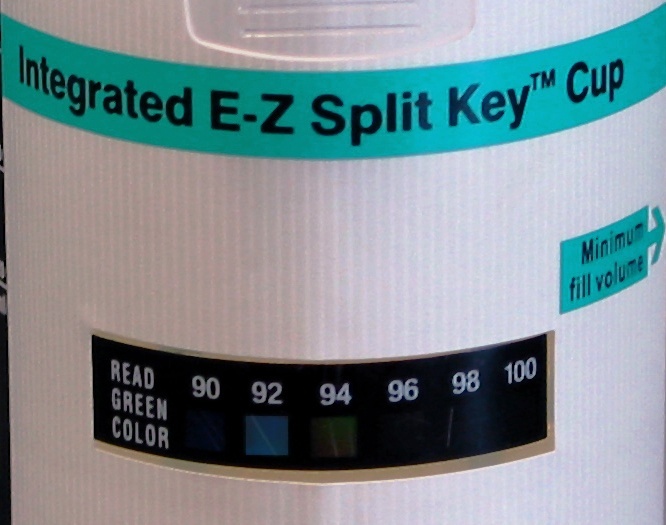 While the donor is holding the collection container, inspect the specimen for color, consistency, temperature, and volume.
Note:  The specimen temperature should be between 90-100 degrees F.
STEP 3Initiate the test
The
 Instructions
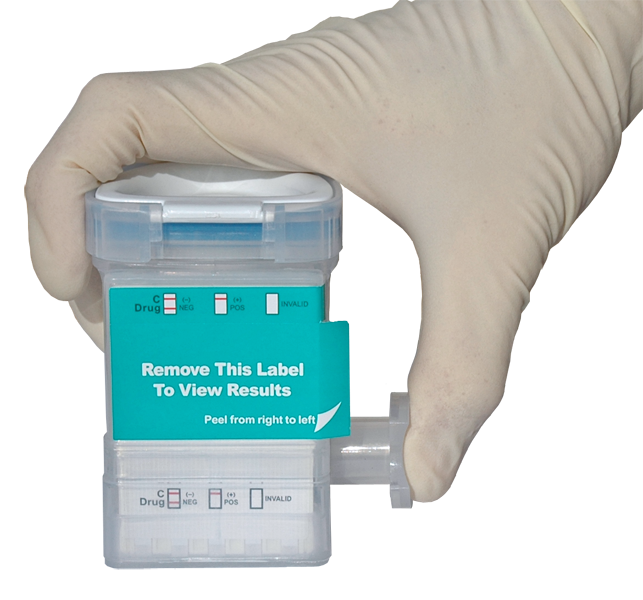 Once the specimen has been inspected for validity, remove the label to reveal the result window. Depress the activation key to activate the screen.
Never accept an open collection container from the donor.  Always instruct the donor to secure the collection container lid prior to giving it to the collector.
The
 Instructions
STEP 4Read the Test Results
Lines will begin to develop in less than 30 seconds. Once the “C” control lines have clearly developed, negative results can be read. “Non-negative” results should be read at 5 minutes.
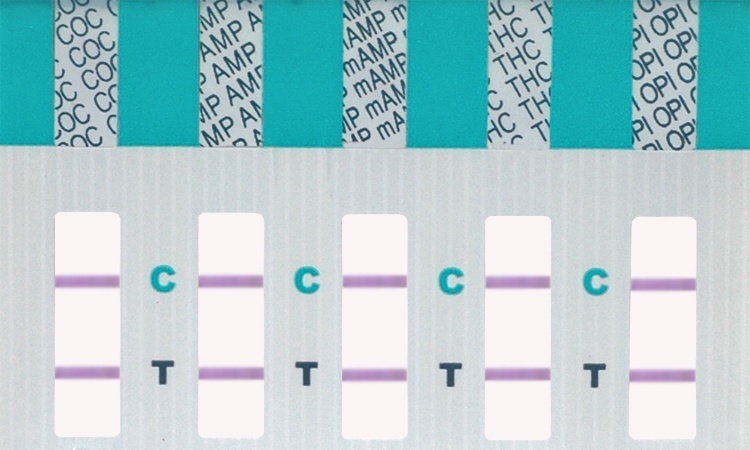 Note:  The intensity of the line should not be considered when reading the results.  Any visible line indicates a negative.
EZ-Cup Drug Screen



Interpreting The Results
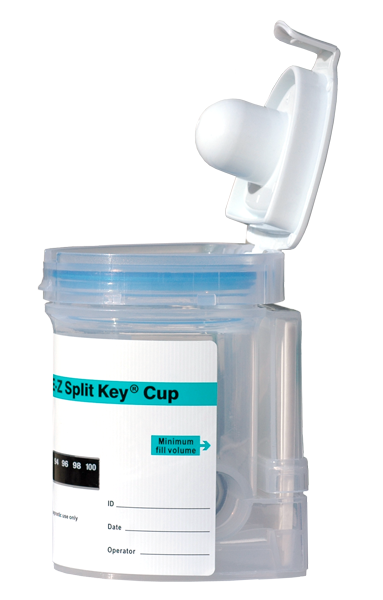 Section Three
The
Interpretation
Reading the Result 
Windows
Control Lines
Control lines are lines that appear in the test windows next to the letter “C” and indicate that the test has run and functioned properly.

Test lines are lines that appear in the test windows next to the drug abbreviations indicating the presence or absence of drug metabolite.

Note:  If a test line appears, that is an indication of a “negative” specimen.  Only the absence of a line (missing line) indicates a “positive” specimen.
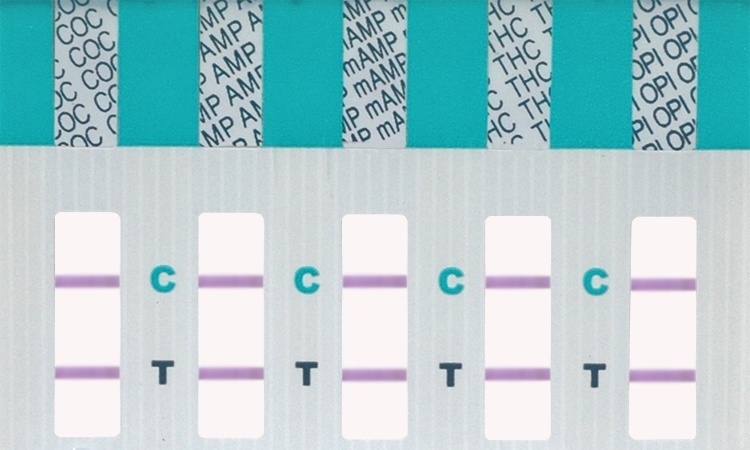 Test Lines
The
Interpretation
Reading the Result 
Windows
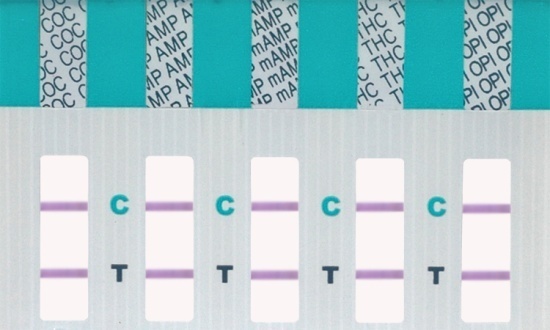 “Negative” for all drugs.
Notice both control lines and test lines are present.
Any Test line – no matter how faint – is a negative result.
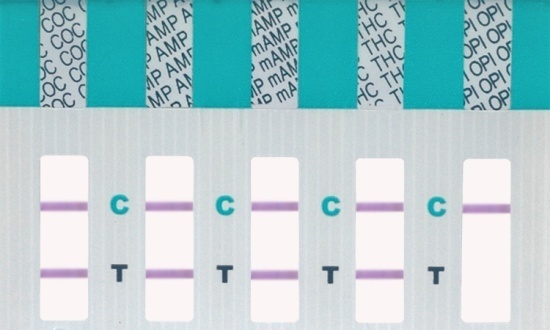 “Positive” for OPI (Opiates).
Notice test line on the OPI strip is missing.  A missing line indicates a positive as long as a control line is visible.
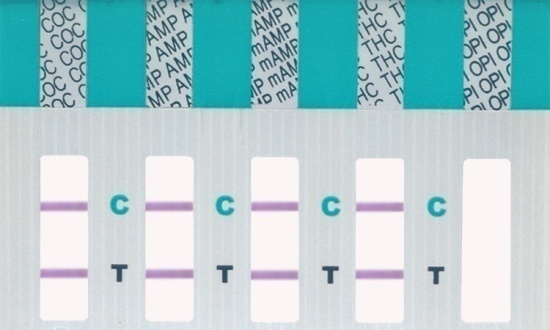 “Invalid” Test.
Notice the missing control line in the last window.  Any test with missing control lines must be considered invalid.
Questions
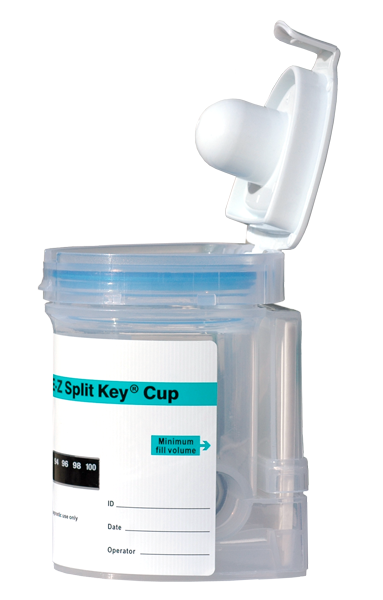 The next section is a series of questions.  Go through the questions carefully and write your answers on the answer sheet provided. Then when you are finished, fax the answer sheet to us at 866-229-0722.
Question #1
A
B
C
D
E
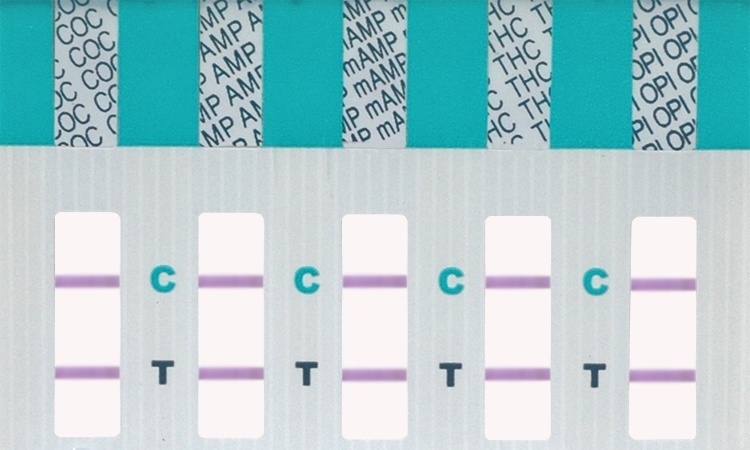 Which drug class does each of the above letters represent?
Question #2
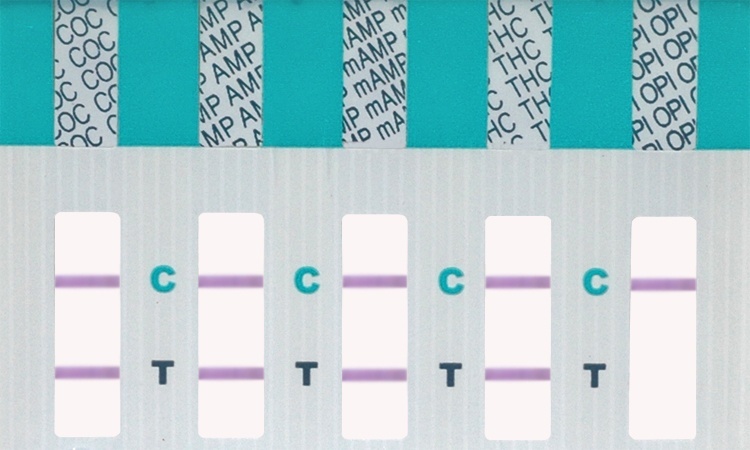 A          B                                   C
2A.  Which result window is “Positive?”
 2B.  Which result window is “Negative?”
Question #3
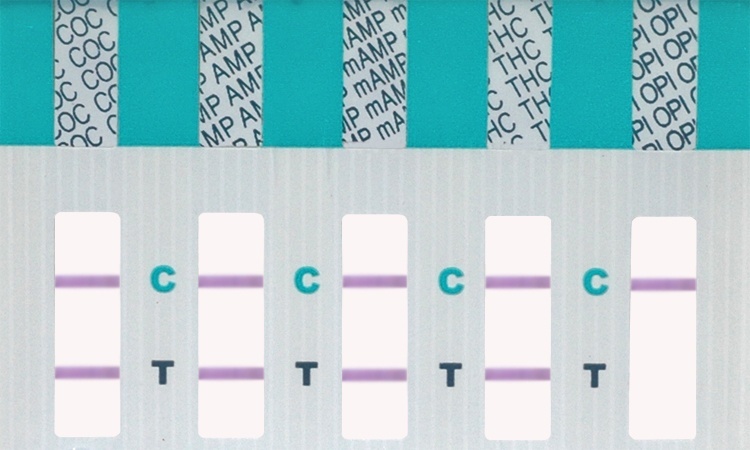 What is the correct outcome of this drug screen?
Question #4
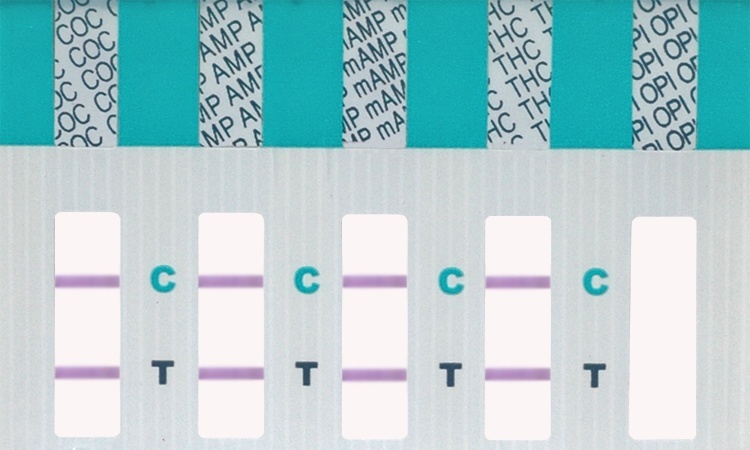 What is the correct outcome of this drug screen?
Question #5
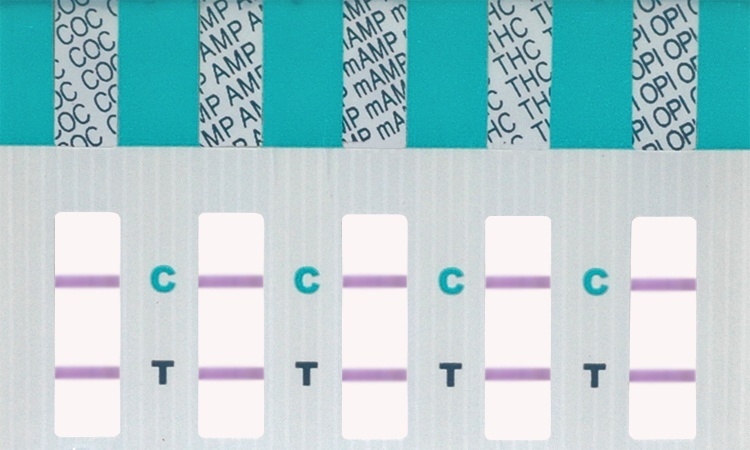 What is the correct outcome of this drug screen?
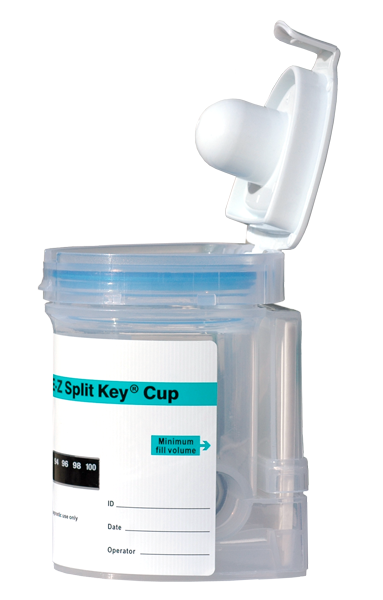 Completed
Congratulations!  You have completed the EZ-Cup Training Program.  We hope you have learned the proper use of EZ-Cup Drug Screen and are now ready to perform on-site, instant drug screens.
You may print the answer sheet provided on this CD presentation, fill in the answers and fax to          
866-229-0722.
1.  What drug does each
letter represent?
A- ________________
	B- ________________
	C- ________________
	D- ________________
	E- ________________
EZ-Cup Drug Screen Answer Sheet
Please fill in or circle the appropriate answer and fax answer sheet to 1-866-229-0722.

Please contact us if you have any questions concerning GC/MS confirmation.
Name:
Company:
Address:
City:		St:	Zip:
Phone:
2A.  Which test  
window has a 
positive result?
A
B
C
2B.  Which test 
window has a 
negative result?
A
B
C
3.  What is the correct 
outcome of this drug 
screen? 
A – Negative
         B – Positive
         C – Invalid
4.  What is the correct 
outcome of this drug 
screen?
A – Negative
         B – Positive
         C – Invalid
5.  What is the correct 
outcome of this drug 
screen? 
A – Negative
         B – Positive
         C – Invalid
Hinged Lid Cup